Verbien persoona- ja aikamuodot
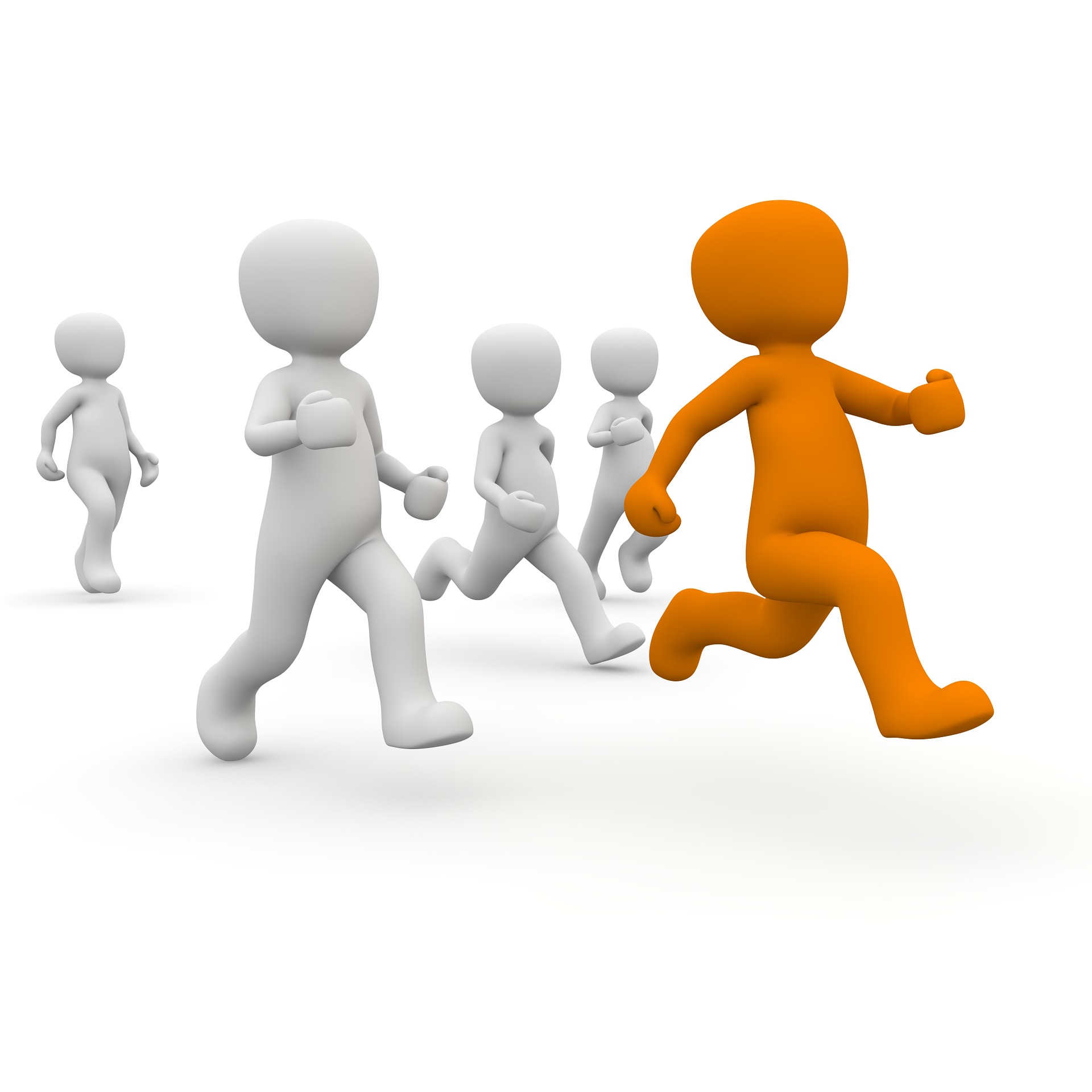 Jokaisessa lauseessa on yksi persoonamuotoinen verbi.

Se kertoo

- kuka tekee
- ja milloin tekee.
Verbit ilmaisevat

- tekemistä
- olemista
- tapahtumista
- tuntemista.
Persoonamuotoisen verbin tunnistaa siitä, että sen eteen sopii jokin persoonapronomineista.
Me makaamme
Minä juoksen
Te nukutte
Sinä kävelet
Tai, jos verbi on passiivissa.
He eivät lepää
Hän istuu
Rentoudutaan!
Verbit taipuvat neljässä aikamuodossa.
Preesens
Perfekti
Imperfekti
Pluskvamperfekti
olen istunut
istun
olin istunut
istuin